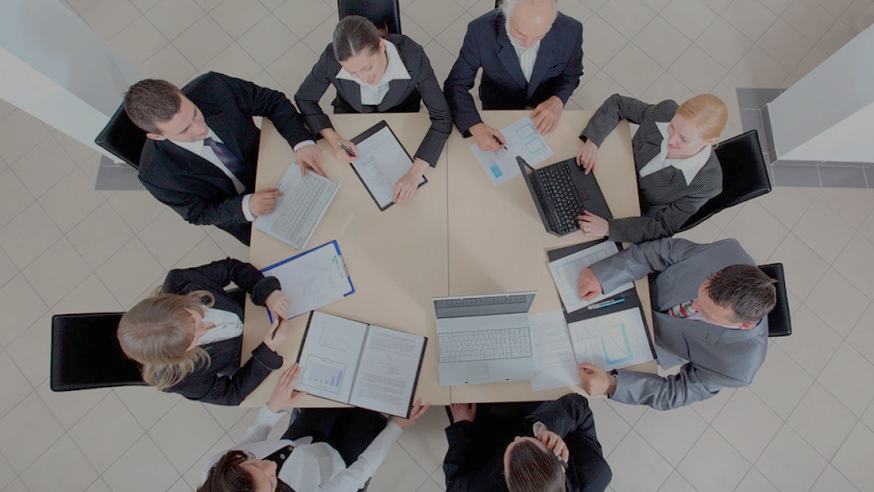 Poslovni sastanak
prof. Budrak Aleksandra
Poslovni sastanak
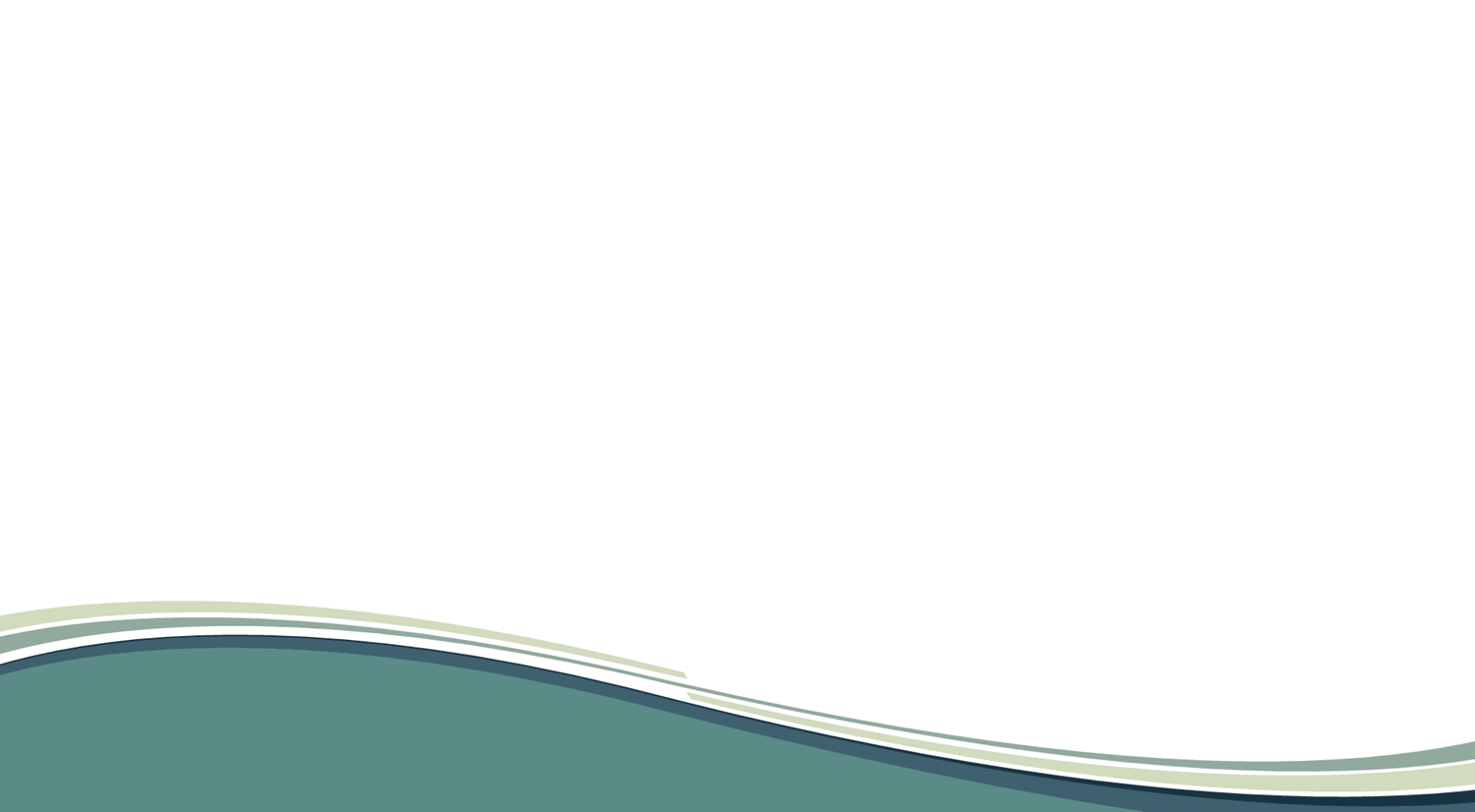 Sastanci unutar preduzeca su jedan od najčešćih oblika razmjene informacija, prikupljanja predloga i planiranja budućih akcija.
Podrazumijevaju dvoje, troje ili više ljudi koji razgovaraju o konkretnom poslu, eventualnom problemu ili potencijalnim mogućnostima.
Vještina pripremanja i vođenja sastanaka neophodna je u poslovnom svijetu.
Vrste poslovnog sastanka
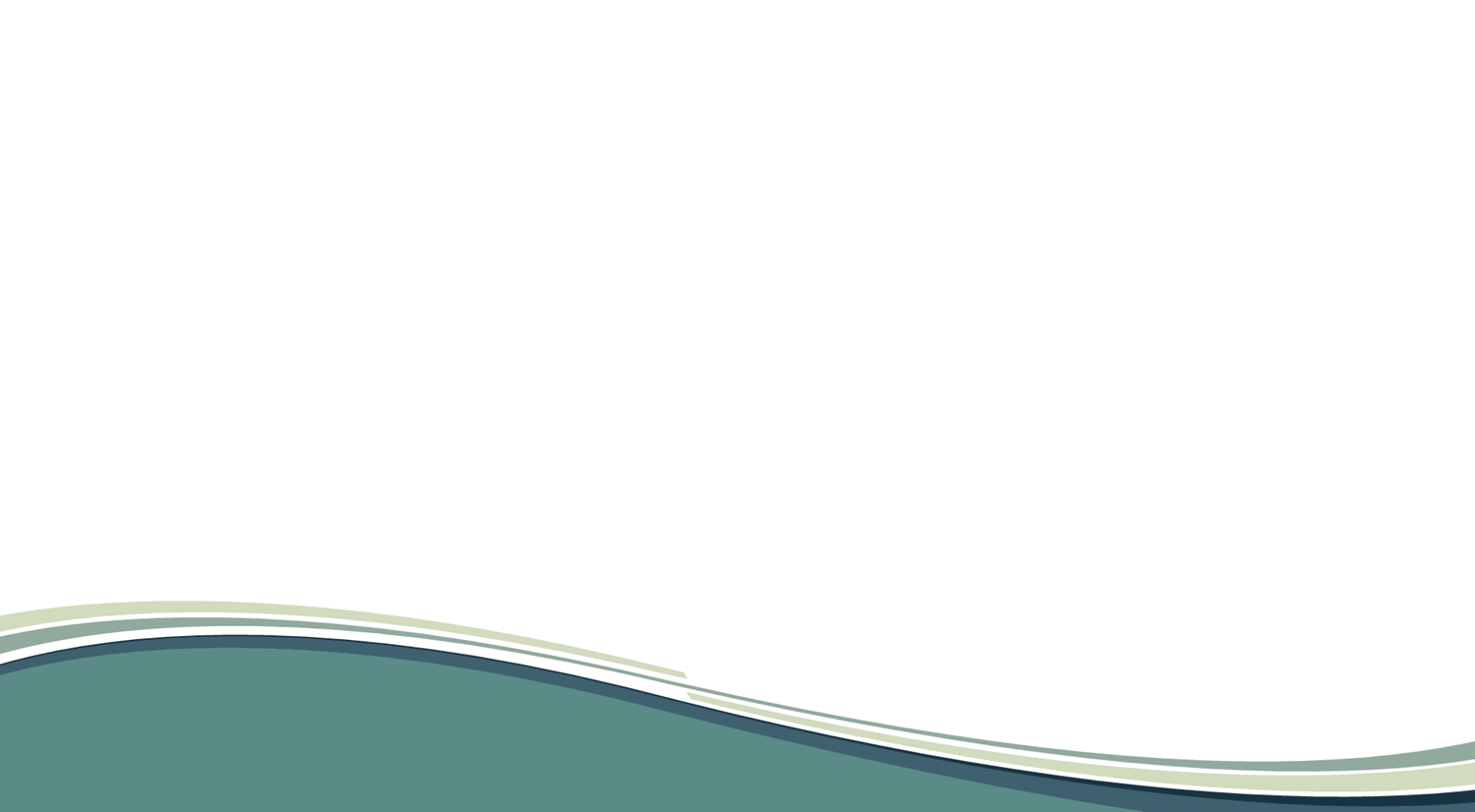 Formalni - održavaju se redovno sa određenim razlogom i odvijaju se po prethodno utvrđenoj šemi

Neformalni - koriste se za razmatranje konkretnog problema i nemaju strogo propisana pravila
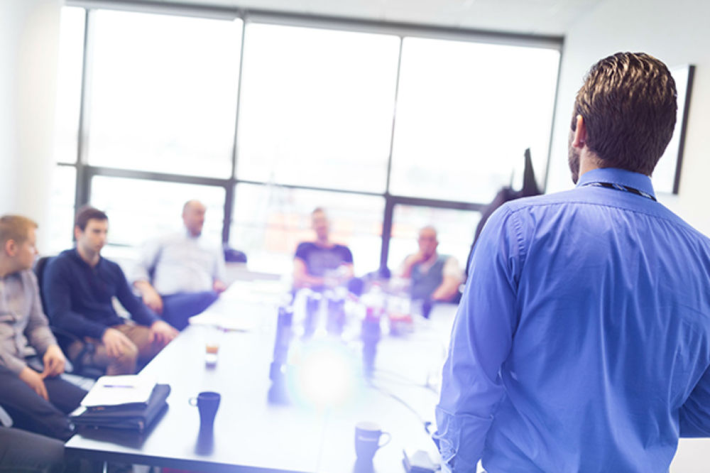 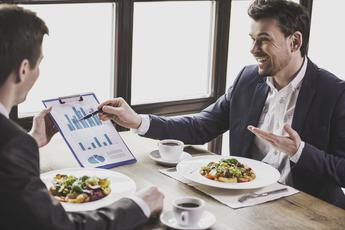 Cilj poslovnog sastanka
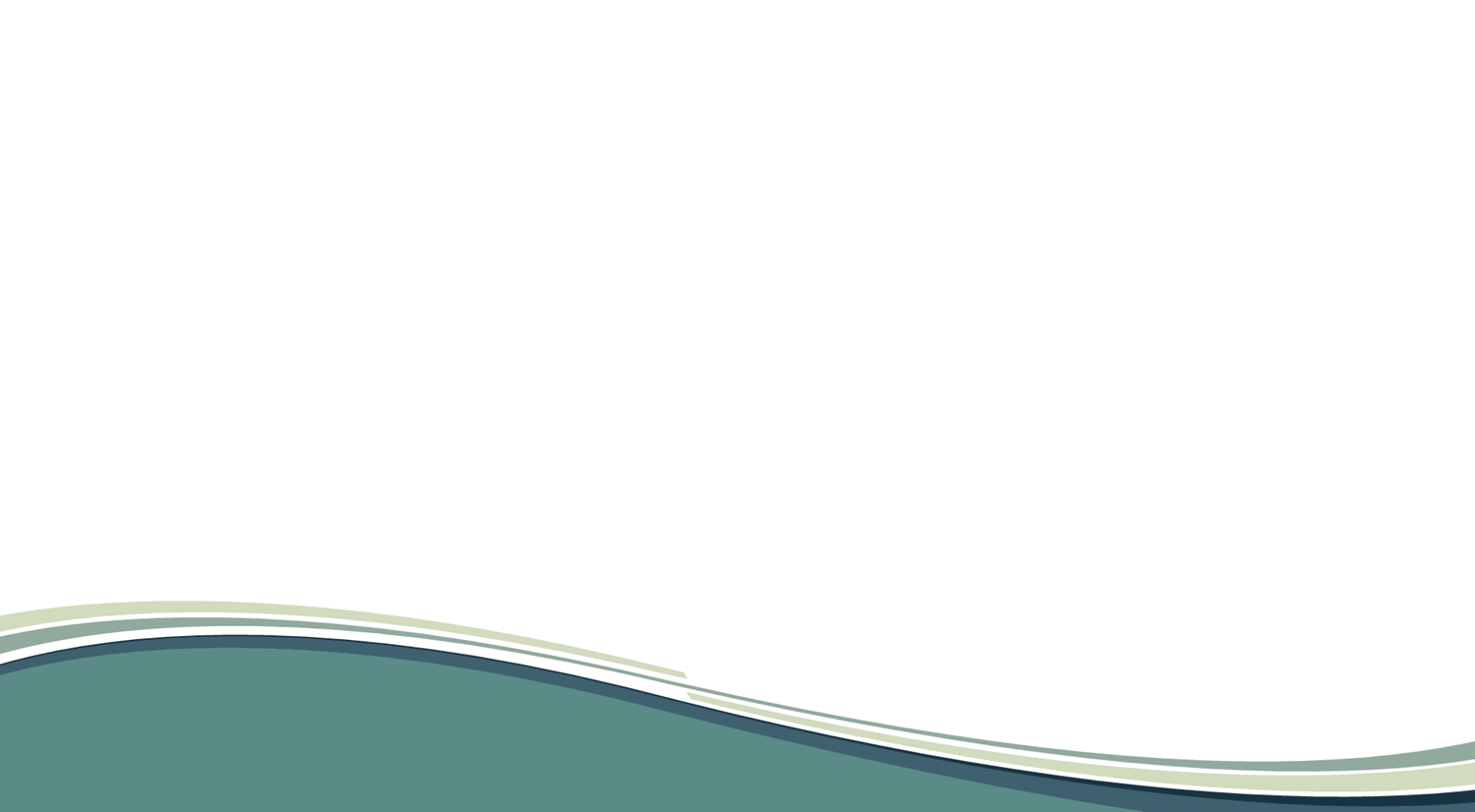 ,,Ako znate što želite,na pola ste puta do tamo.”
Najčešći ciljevi su :
-donošenje odluka
-prikupljanje novih ideja
-sagledavanje potencijalnih mogućnosti
-rješavanje problema
-razmjena informacija
-saopštavanje odluke grupi ljudi
-uspostavljanje poslovne saradnje
-stvaranje osjećaja pripadnosti i lojalnosti preduzeću
-afirmisanje menadžera
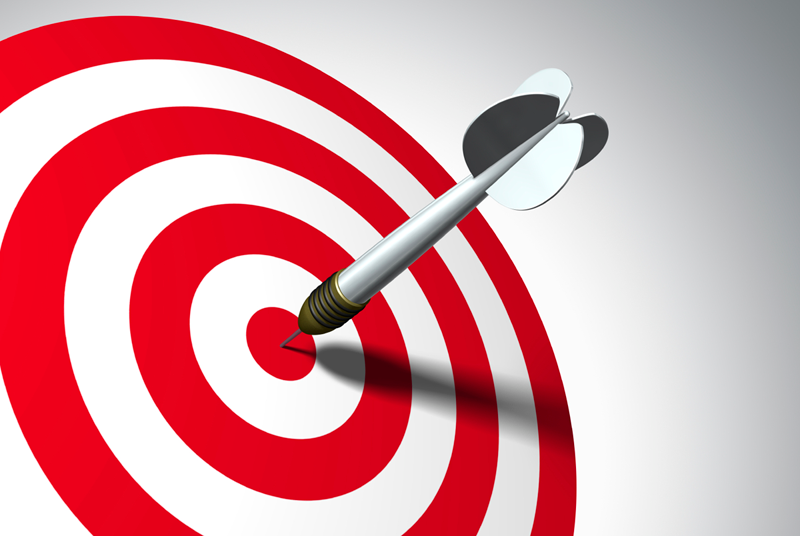 Agenda
Agenda je sadržaj sastanka tj. teme koje će biti razmatrane. 
*zadatak organizatora 
- svi učesnici treba da dobiju agendu 
*zadatak učesnika 
– treba da pročitaju agendu, da bi znali koliki se angažman očekuje od njih
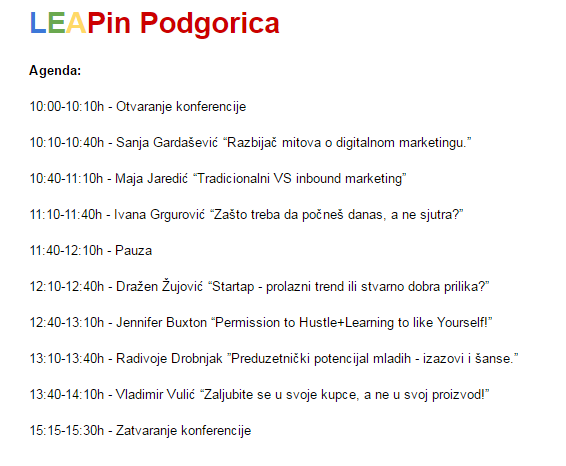 Priprema sastanka
Razrada agende i samog sastanka
Administrativni dio pripreme:
   -mjesto i vrijeme održavanja sastanka
   -pozvati učesnike(nekoliko dana prije) i poslati im agendu i potrebne kopije materijala
   -pripremiti tehničku opremu i prostor
   -obezbijediti zapisnike sa prethodnih sastanaka
   -osvježavajuća pića
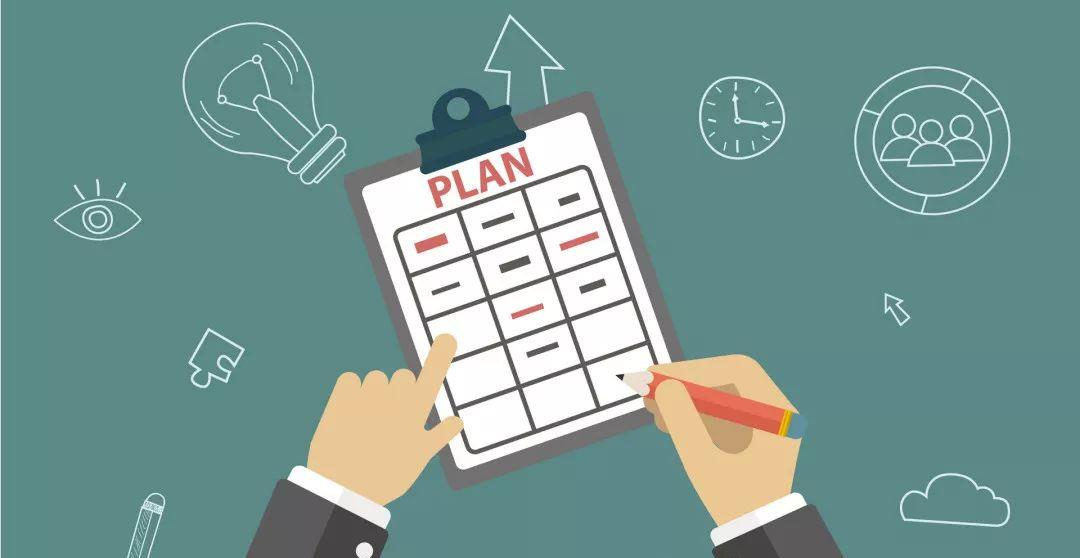 Vrijeme
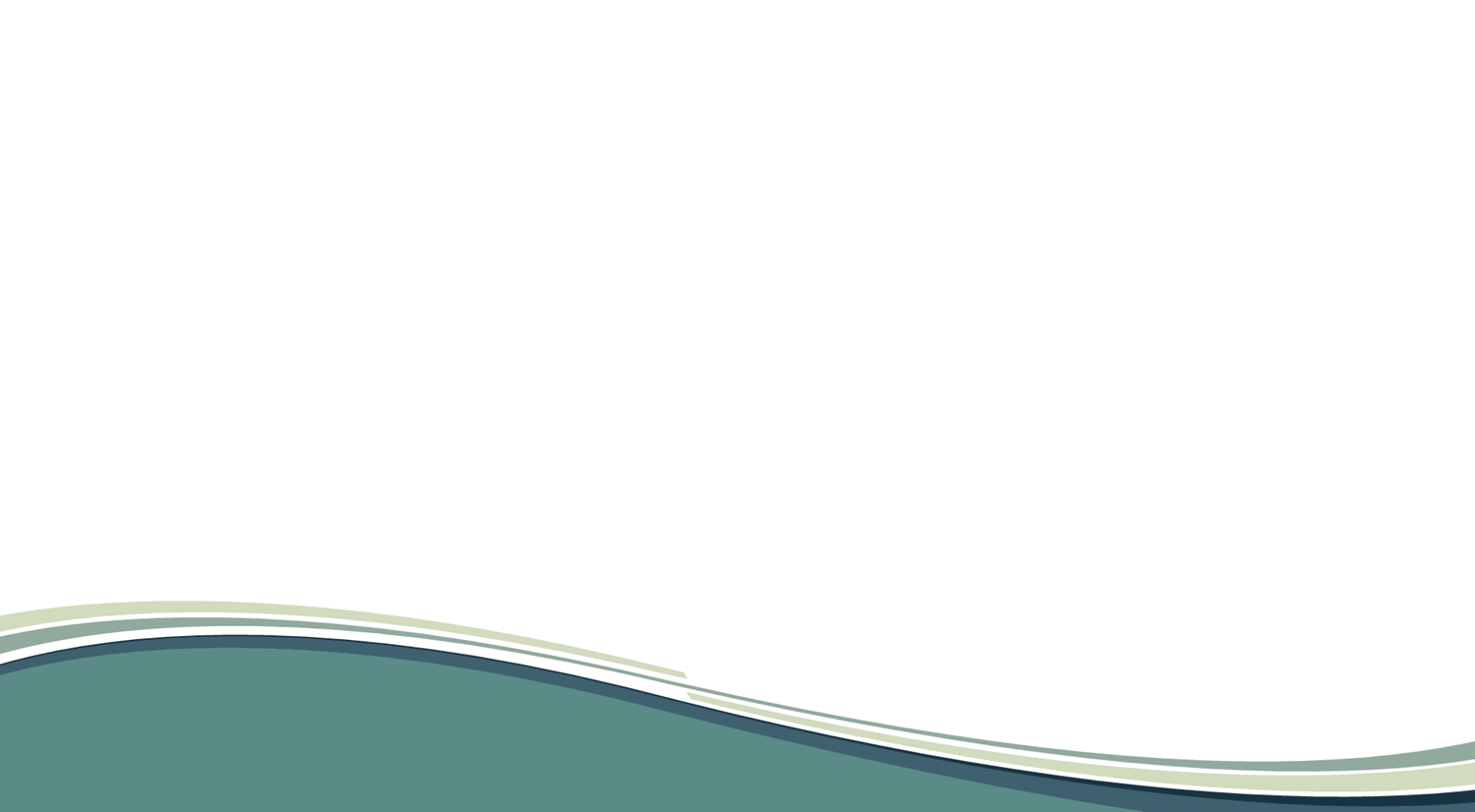 Poštovanje vremena je od izuzetne važnosti. Pokazuje profesionalni pristup i ukazuje na sposobnost da se ovlada rokovima većih projekata
Fokus
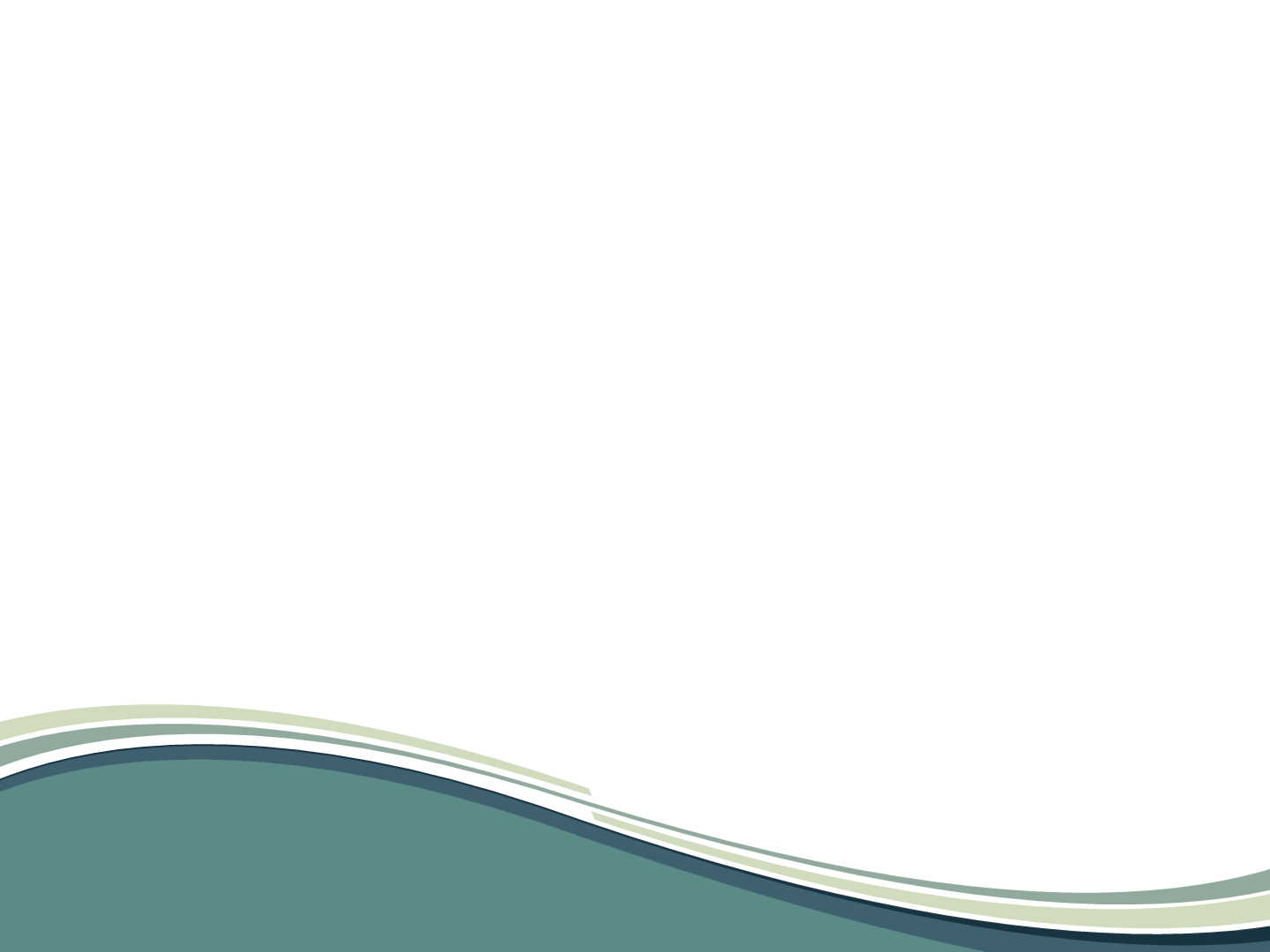 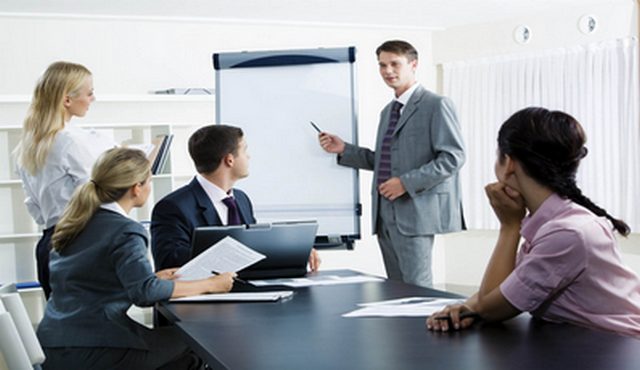 Pridržavajte se agende nikako ne dozvoliti da sastanak preraste u diskusiju
Upravljanje
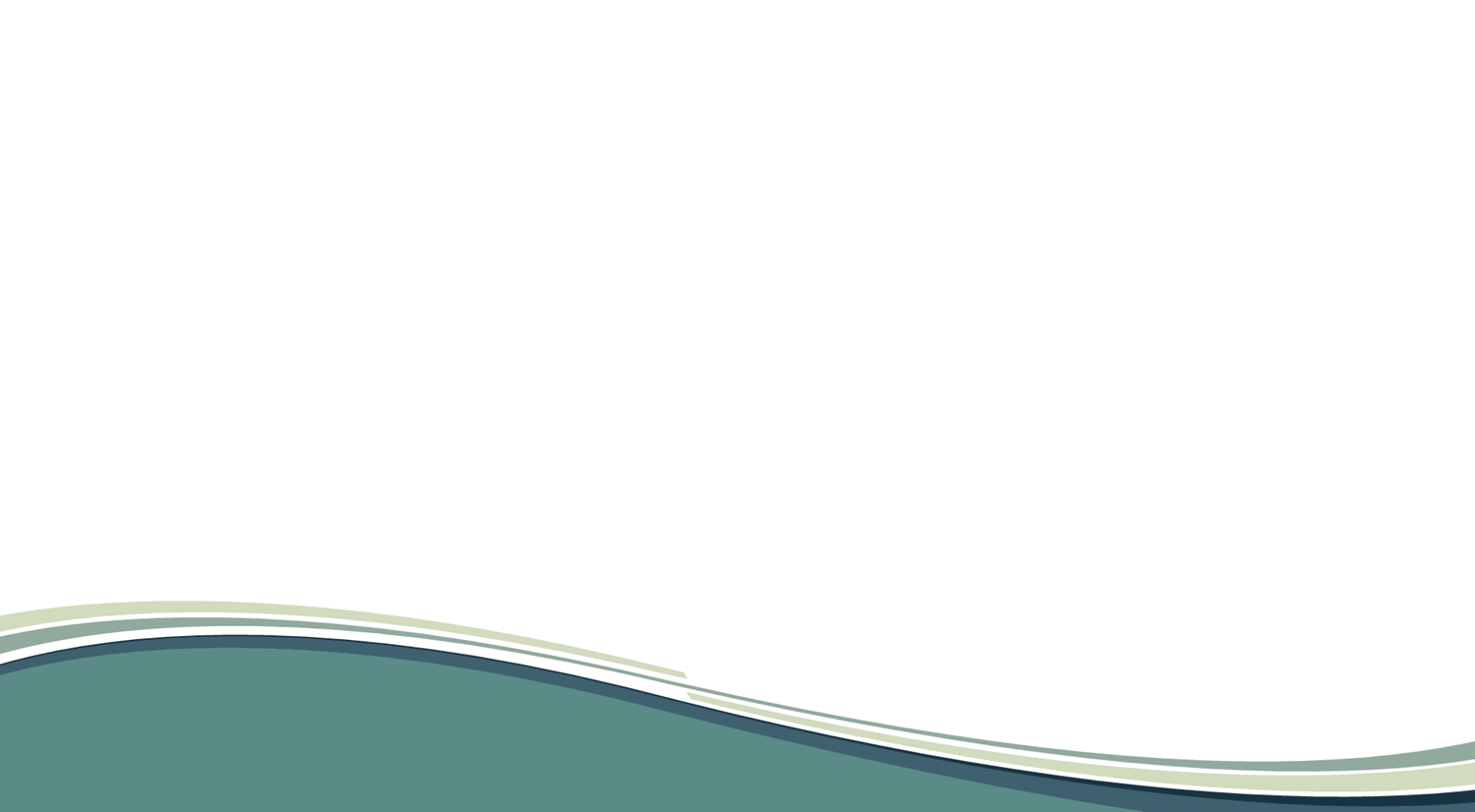 *Sastanak mora imati  vođu.

Na manjim sastancima  (do 5 učesnika) jedan od učesnika može i voditi sastanak
Veći sastanak je poželjno da vodi facilitator
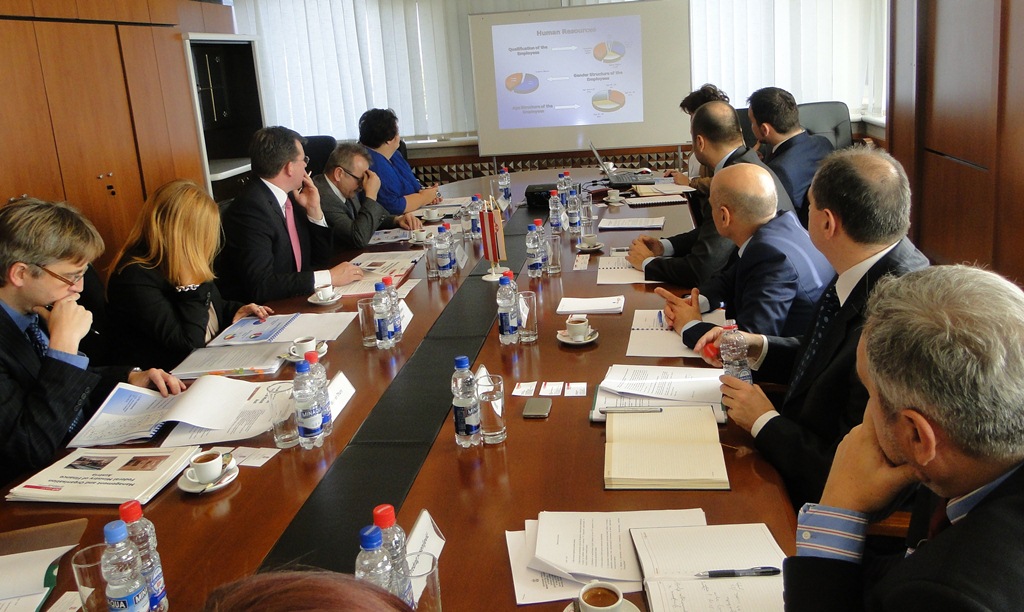 Teorija ili praksa?
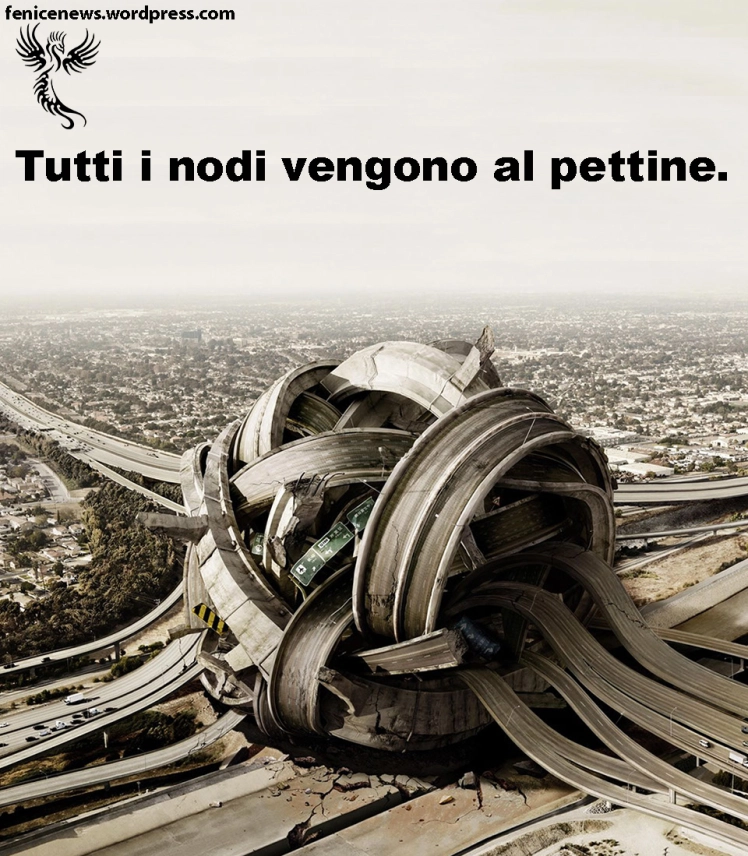 Tok sastanka
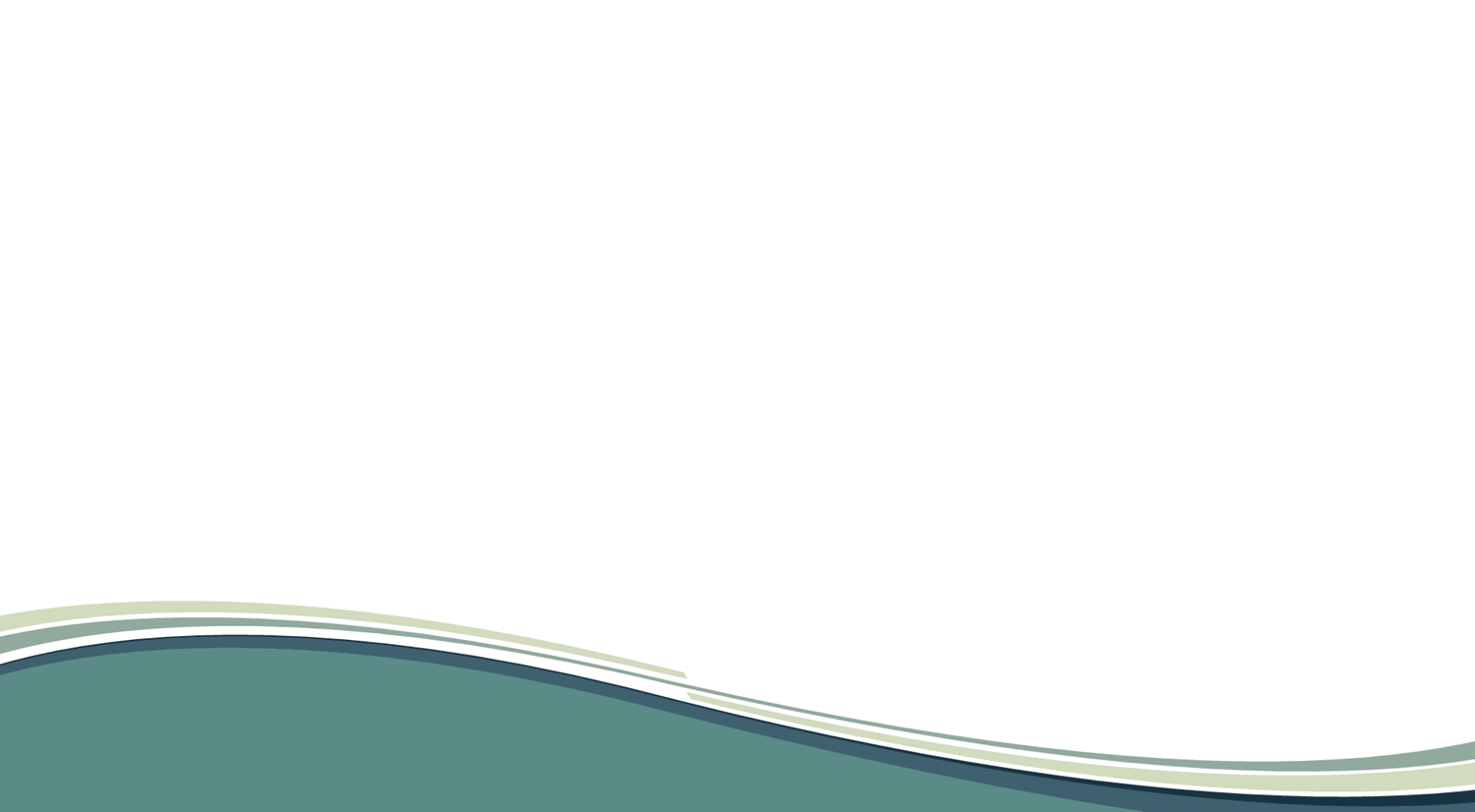 -Utvrditi ko je prisutan 
    -Ponoviti dnevni red i pročitati zaključke sa prethodnog sastanka
    -Uvodna riječ  
    -Rasprava po tačkama dnevnog reda, donošenje zaključaka, imenovanje izvršilaca određenih poslova i određivanje rokova
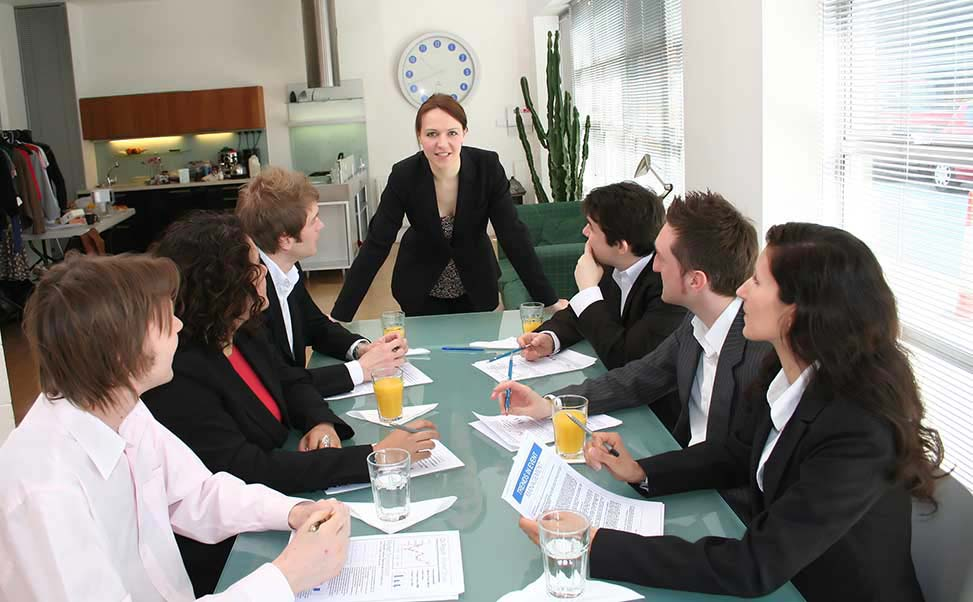 Završetak sastanka
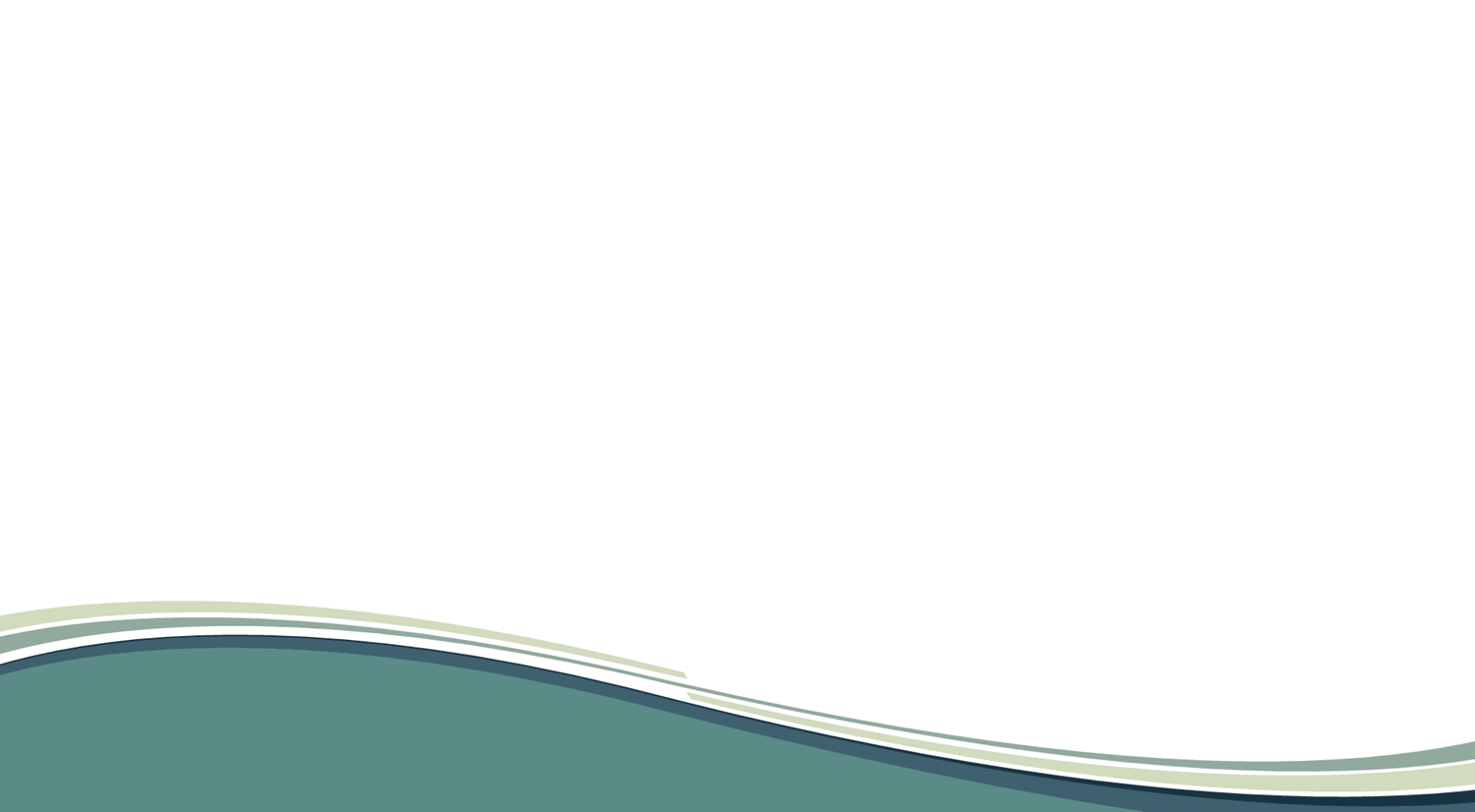 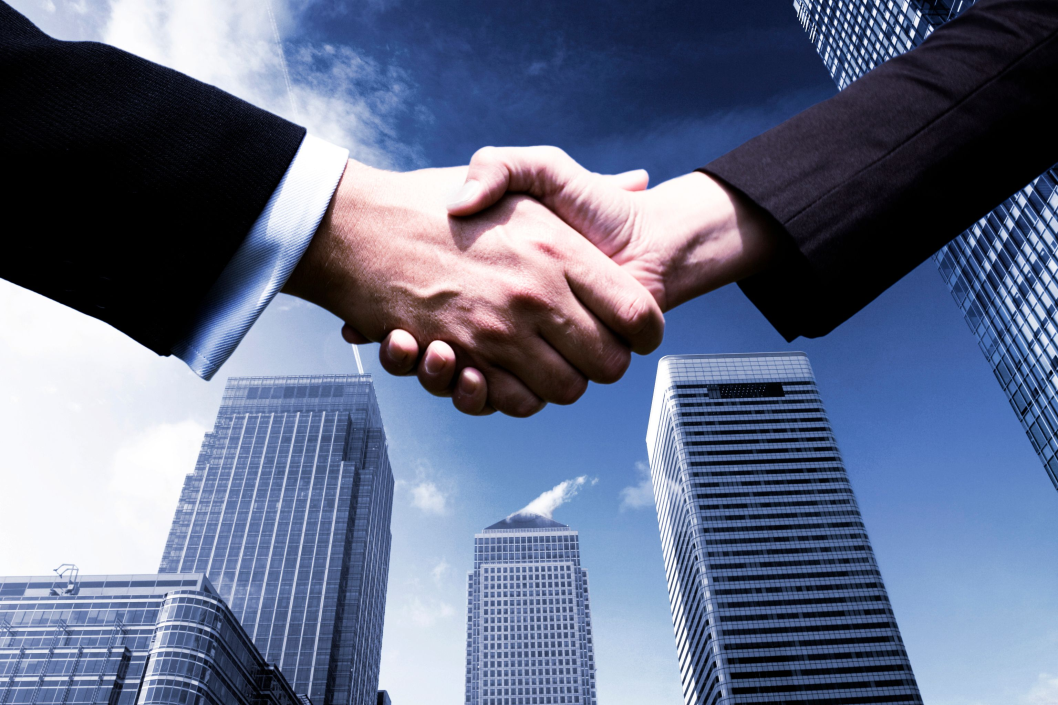 Poštovati unaprijed određeno vrijeme i još jednom ponoviti bitno tj. ko koju obavezu i u kom roku treba završiti.

Tokom sastanka se vodi zapisnik
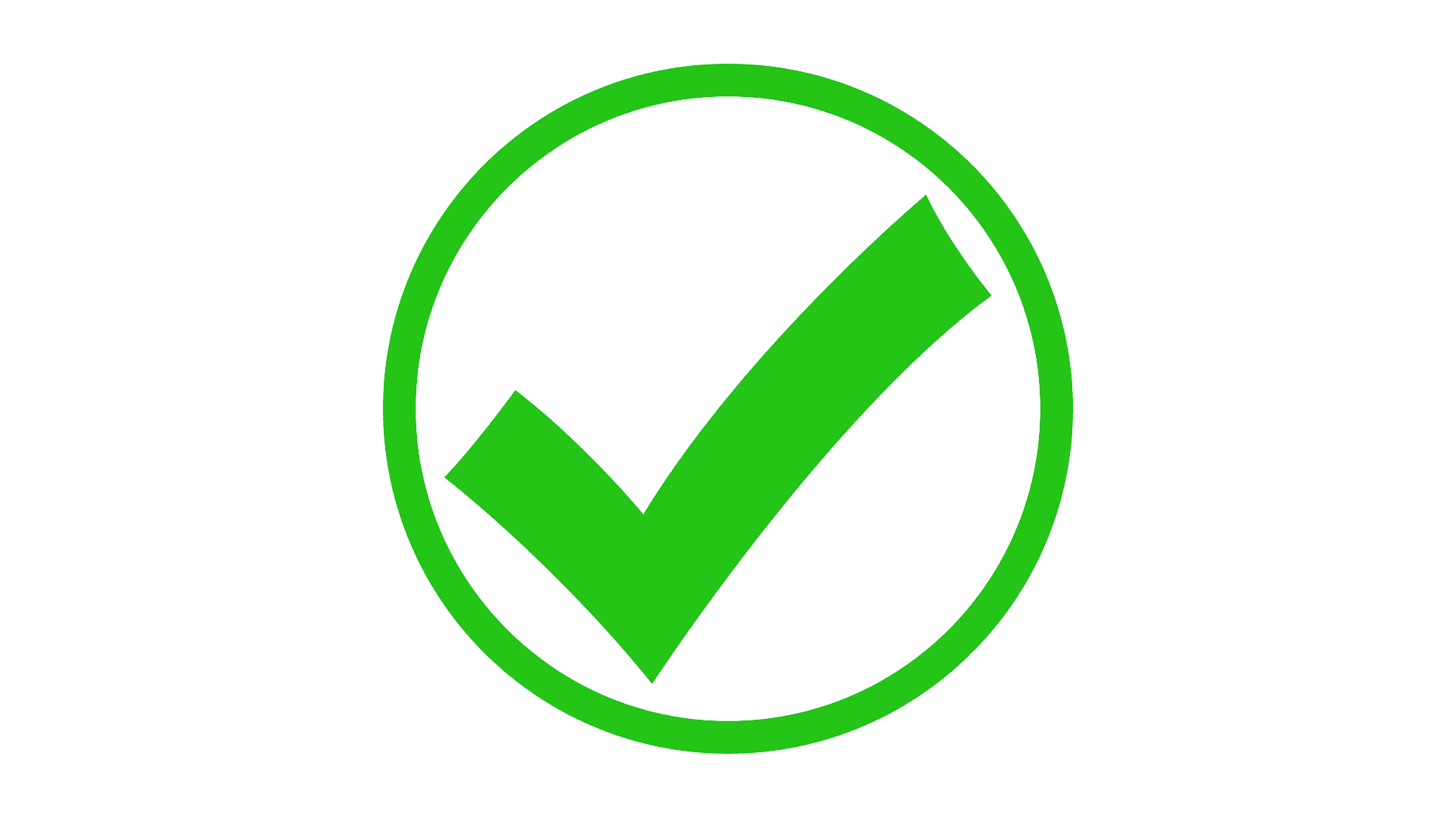 Ponašanje na sastanku
Koncentrišite se na sagovornika, slušajte ga tokom razgovora, gledajte ga u oči dok sa njim razgovarate i sjedite tako da ga možete vidjeti i čuti.

- Oslovljavajte ga po prezimenu  gospodine X jer tako iskazujete poštovanje prema sagovorniku.

-   Ne zaboraviti zlatne riječi:  molim, oprostite, izvolite i hvala.

-   Ponudite kompromisno rješenje ili predložite glasanje.

-   Uvijek dočekujete i ispraćate sagovornike sa osmjehom.

- Na kraju poslovnog sastanka otpratite gosta do vrata, a veoma važne goste do                                                                       izlaza.
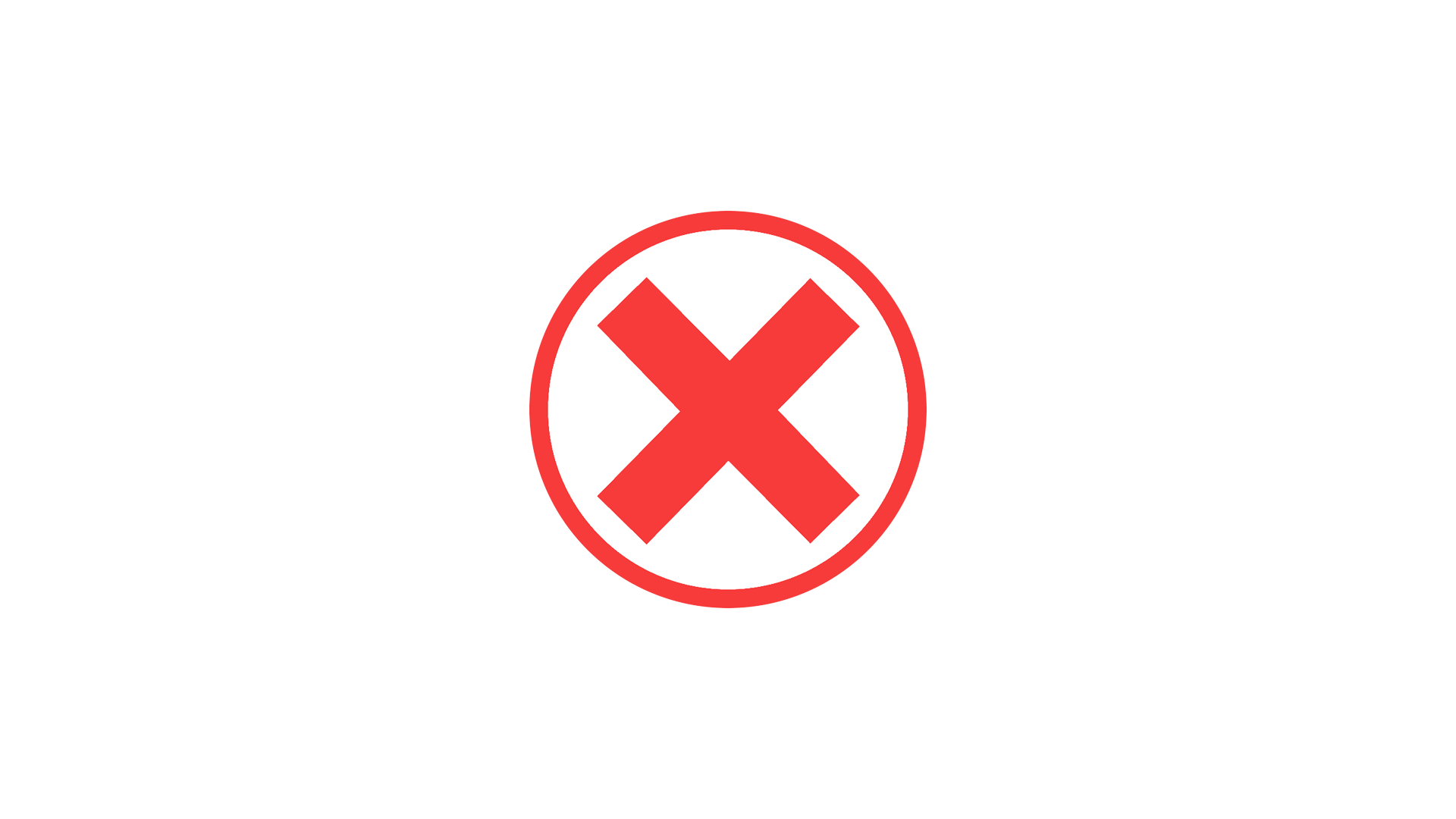 -   Kasnite na sastanak i ne upućujete izvinjenje za kašnjenje.
-   Ne gledate sagovornika dok vam se obraća.
-   Oslovljavate sagovornika sa ti.
-   Žvaćete žvakaću gumu.
-   Razgovarate sa osobom koja sjedi do vas dok neko ima riječ.
-   Prekidate druge dok govore.
-   Pričate mobilnim telefonom i šaljete SMS-ove.
-   Ismijavate druge dok govore.
-   Pokazujete ljutnju, nervozu, dosadu.